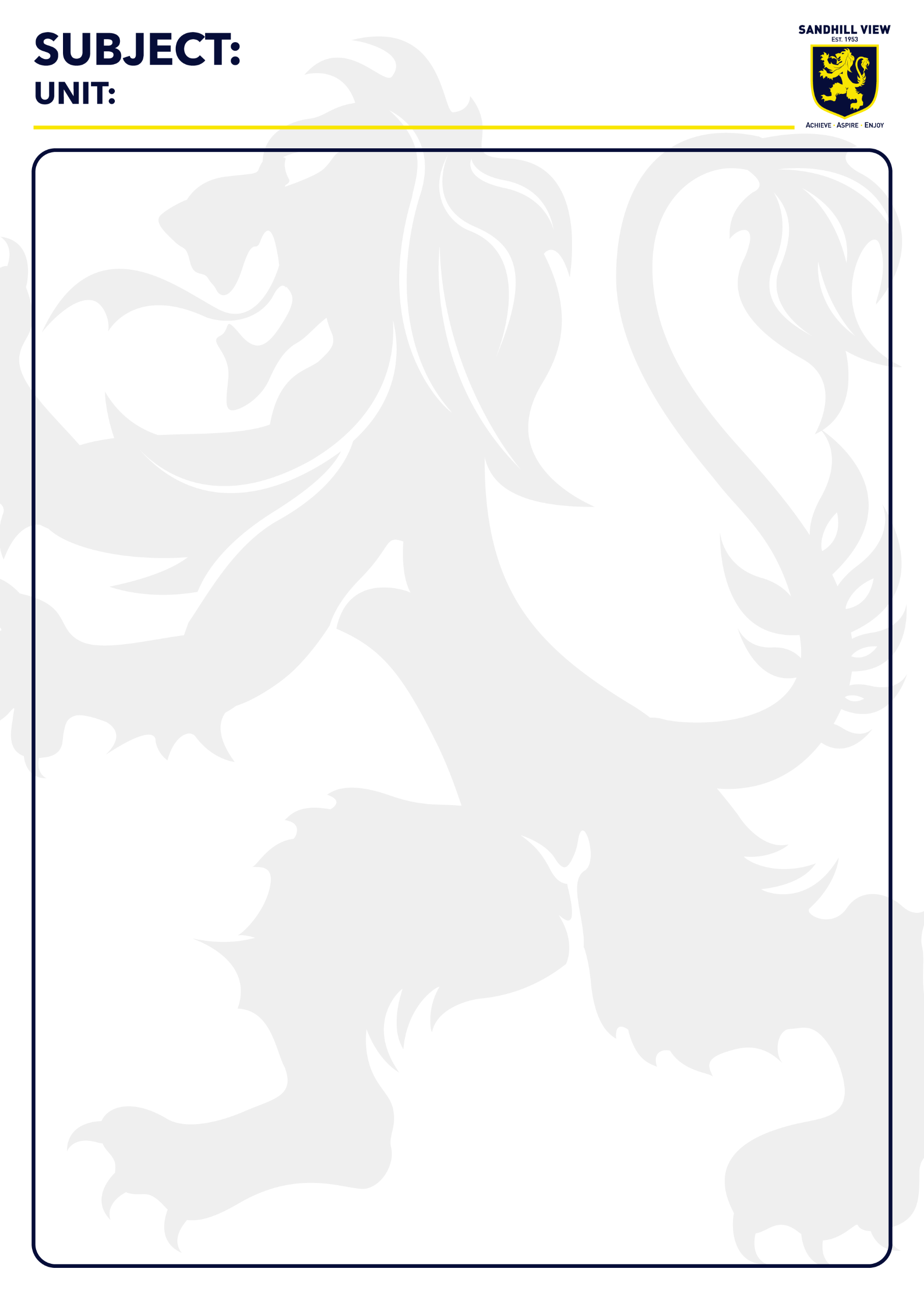 Aspire
YR9 Term 2.1 – What is a Global Citizen?